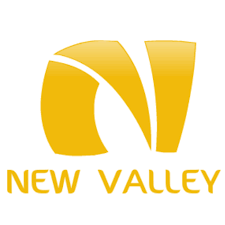 Maths: 
As mathematicians we will be: 
Understanding that multiplication is repeated addition. 
Finding different ways to show division through sharing (groups, arrays, pictures etc).
Learning how to draw and interpret a variety of graphs.
English:
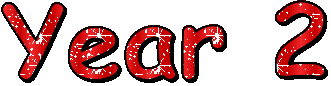 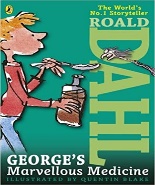 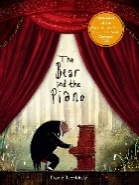 Miss Simpson and Miss Carrier
Spring Term 2022
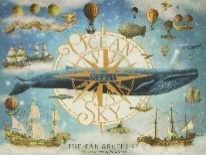 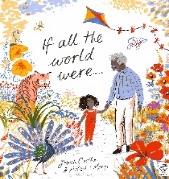 History / Geography: 
In history we will be: 
We will be exploring the life of Rosa Parks and how people in history have influenced our lives today.

In Geography we will be:
Learning about plastic pollutions and the world. We will explore the harm that the use of plastic is causing to our oceans.
Science / Design and Technology : 
As scientists we will be:
Learning about plants. 
This will include; understanding different types of seeds and bulbs, learning about the growth and stages of a seed to a plant and looking at seed dispersal. 

In DT we will be exploring mechanisms. We will be creating pop up cards and pictures.
Reading:  
We will be following our ‘VIPERS’ approach for reading. focusing on different elements that will help children become confident readers. 
These will be daily lessons and they usually focus on the book the we are reading in English.
Outdoor learning: 
Although we will no longer be going on our woodland walks, we will continue to take some lessons outside.
As part of science we will be exploring plants outside, during art we will be taking pictures of nature around the school and many other lessons will be lead outdoors.
Art: 
In art we will be using Ipads to take pictures and then understanding how to use the zoom button to manipulate them.
PE: 
In PE we will be: 
Taking part in swimming lessons and developing various skills.
Gymnastics with coach.

Children should come to school wearing a New Valley PE kit on Tuesday and Wednesday .
Wellbeing & PSHE:
In PSHE and wellbeing we will be:
Understanding how to keep safe and recognise rules.
Computing:
In computing we will be:
Using the programme paint to create a picture and then save it.
Music:  
In music we will be:
Learning to play the recorder.
RE:
We will be learning about Islam and comparing this religion to others that we have learnt. We will also learn about Christianity and Easter.